Исполнение бюджета 
Администрации сельского  поселения Покур
За 1 квартал 2024 года
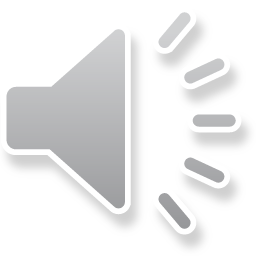 Основные характеристики бюджета сельского поселения Покур 
за 2023 года
Доходы
тыс. рублей.
Дефицит(-),
Профицит(+),
тыс. рублей.
Расходы
тыс. рублей.
108 091,4
тыс. рублей.
1 471,6
тыс. рублей.
106619,8
тыс. рублей.
Доходы бюджета сельского поселения Покур 
за 2023 года
108 091,4 тыс.руб.
Налоговые доходы
5118,3 тыс.руб.
Неналоговые доходы
1279,7 тыс.руб.
Безвозмездные поступления
101693,4 тыс.руб.
Доходы от продажи материальных и нематериальных активов-77,4 тыс.руб.
Ндфл-3026,9 тыс.руб
Транспортный налог—11,9 тыс.руб.
Прочие доходы от оказания платных услуг(работ)и компенсация затрат государства –214,2
Налог на имущество физических лиц- 62,4 тыс.руб.
Земельный налог—43,3 тыс.руб.
Доходы от использования имущества, находящегося в собственности поселений– 987,5
Доходы от уплаты акцизов на дизельное топливо, моторные масла, автомобильный бензин– 1973,8тыс.руб.
Денежные взыскания.штрафы-0,0
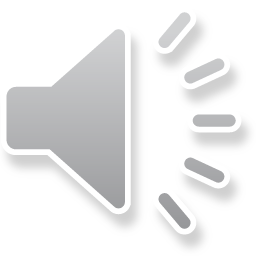 Государственная пошлина -0,5 тыс.руб.
Расходы бюджета сельского поселения Покурза 2023 года41 144,4 тыс.руб.
Общегосударственные расходы                                  16 911,7
Национальная оборона                                                  273,5
Национальная безопасность и правоохранительная деятельность                                                                   1 534,7
Национальная экономика                                             4 643,6
Жилищно-коммунальное хозяйство                          5870,2
Культура, кинематография                                          11 532,7
Физическая культура и спорт                                      357,7
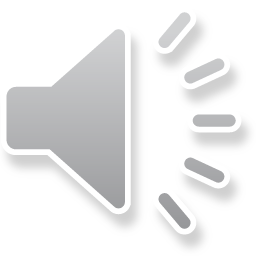 Социальная политика                                                   318,4
Расходы в сфере ЖКХ за 2023 года-5870,2 тыс
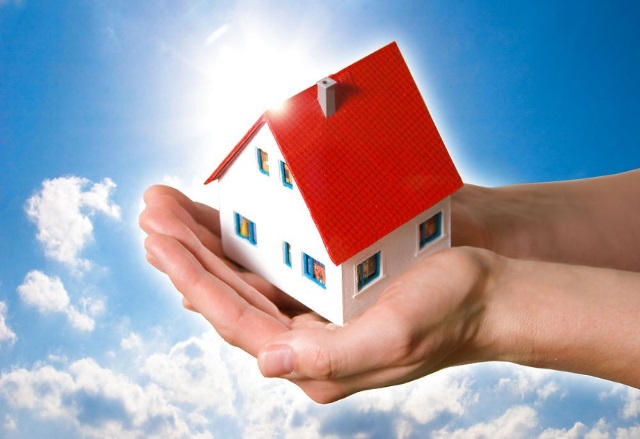 Жилищное хозяйство
2432,0 тыс.руб.
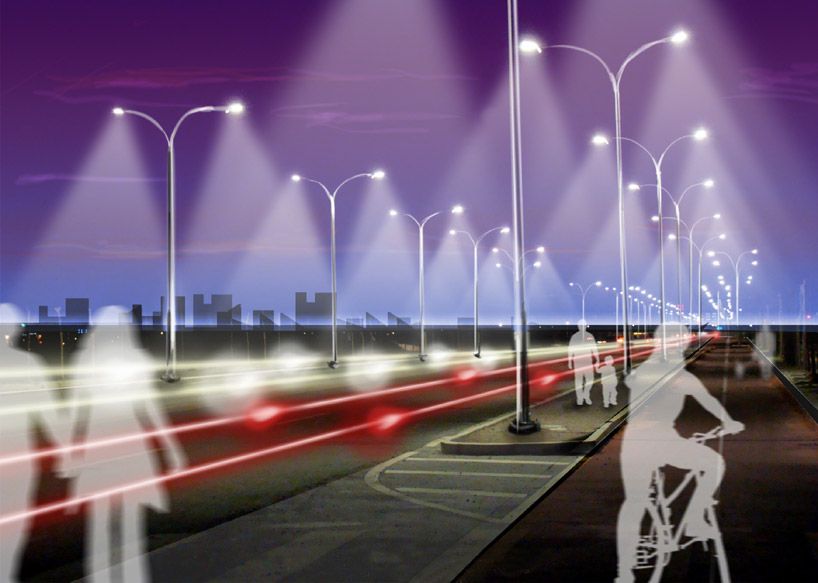 Уличное освещение
128,6 тыс.руб.
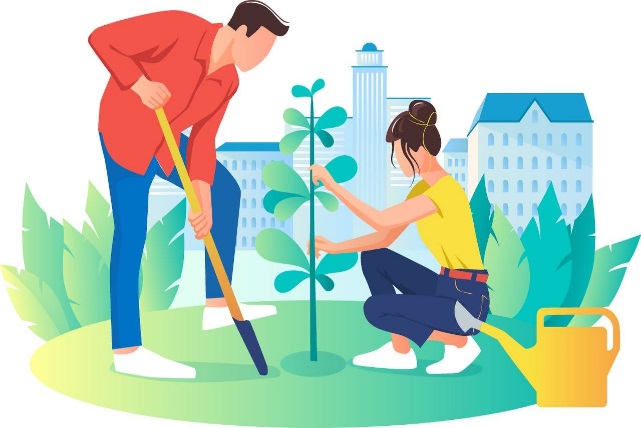 Благоустройство
3309,6 тыс.руб.
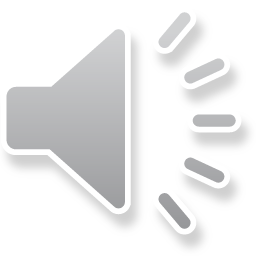 Расходы в сфере физической культуры и спорта 
за 2023 года -357,8 тыс.рублей
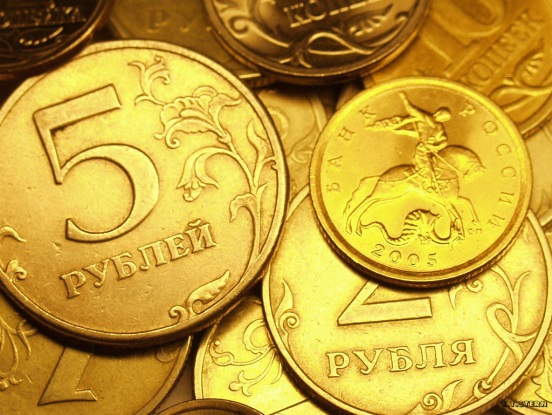 Расходы на оплату труда МОП
274,6 тыс.руб.
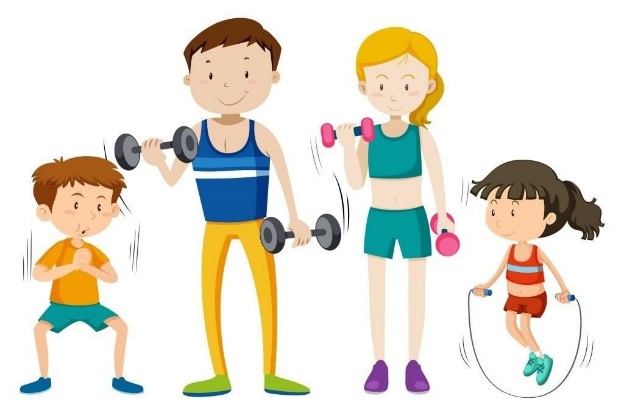 Расходы  на приобретение призов к праздникам, приобретение 
материальных запасов и других
услуг для обеспечения муниципальных нужд
83,2 тыс.руб.
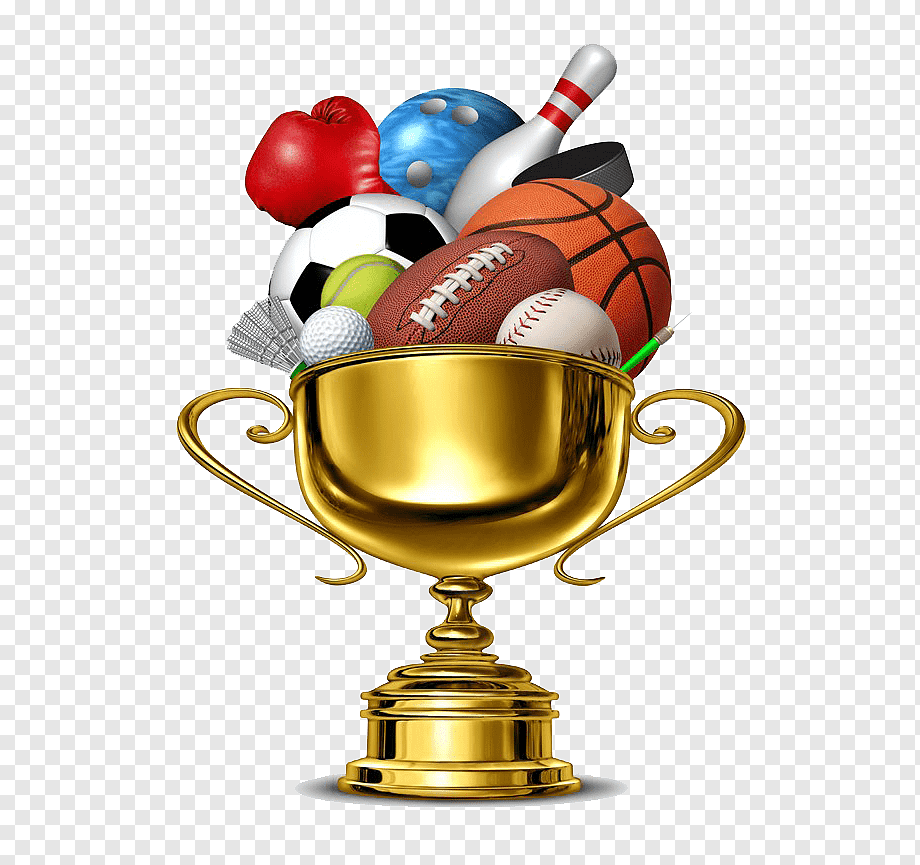 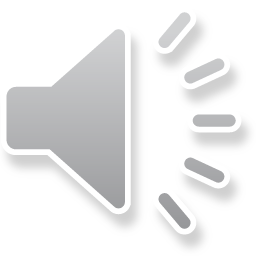 Расходы в сфере культуры, кинематографии
за 2023 года -11 532,7тыс. рублей.
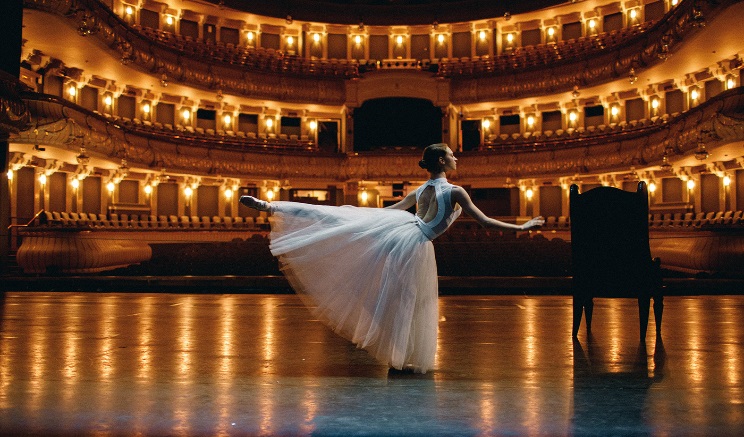 Культура
7767,6 тыс.руб.
Кинематография
1096,2 тыс.руб.
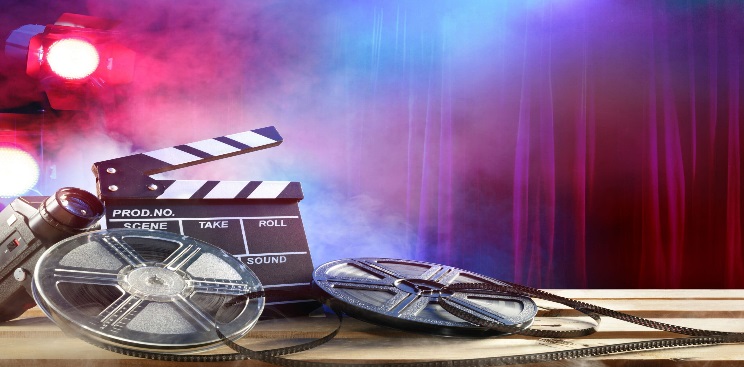 Другие вопросы в области
Культуры. Кинематографии.
2668,9 тыс.руб.
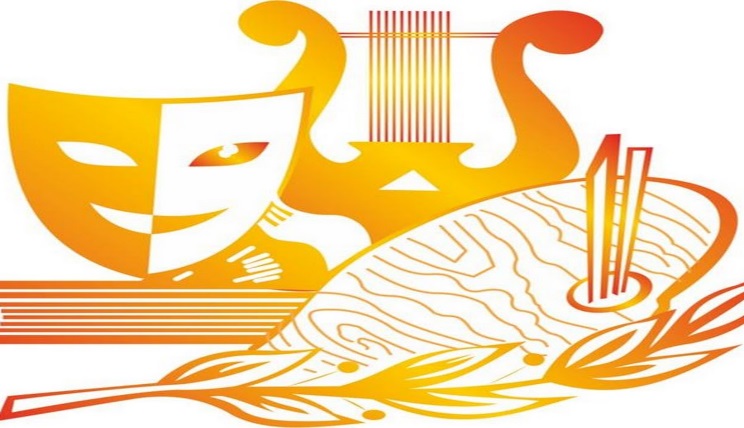 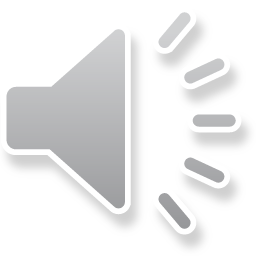 Расходы в сфере национальной экономики
за 2023 года-  4643,6 тыс. рублей.
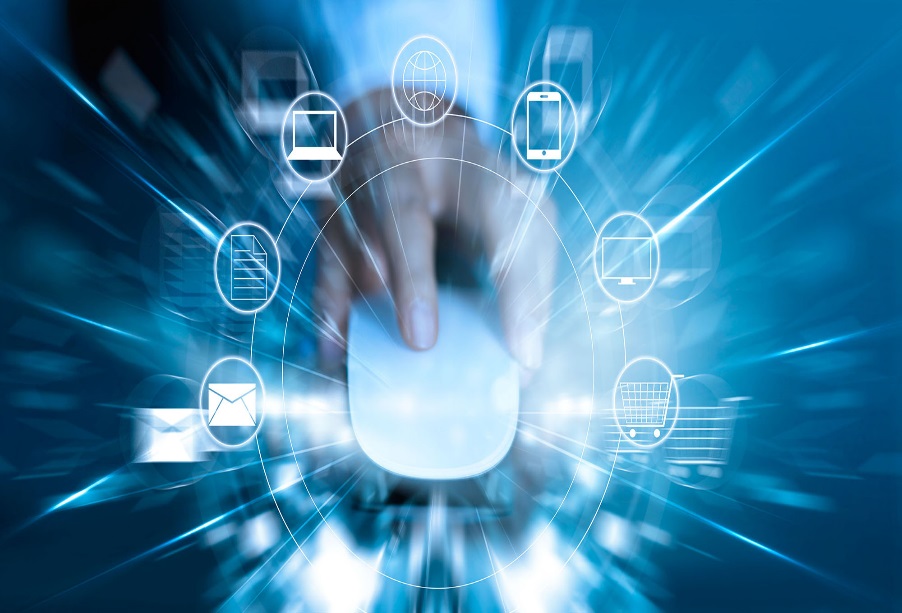 Связь и информатика
299,8 тыс.руб.
Содержание и управление 
Дорожным хозяйством
4343,7тыс.руб.
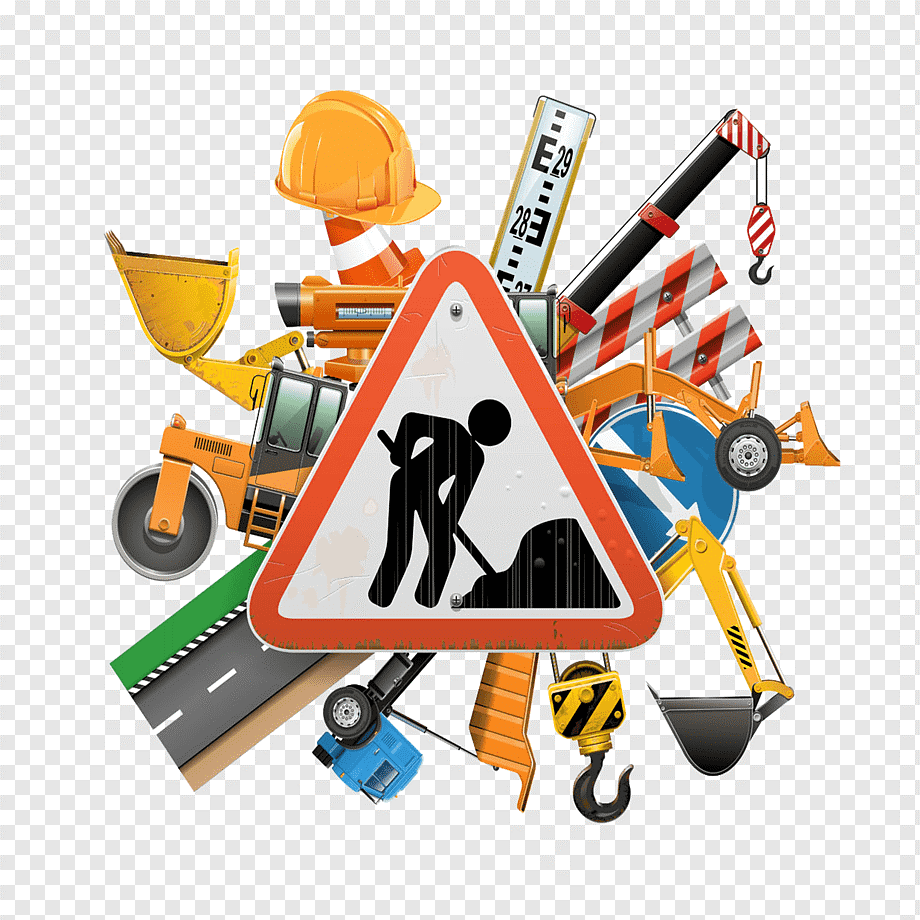 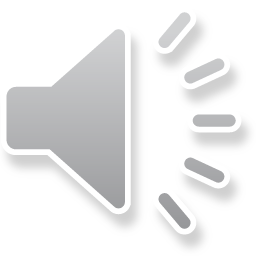 Расходы в сфере национальной обороны 
за 2023 года-273,5 тыс.рублей
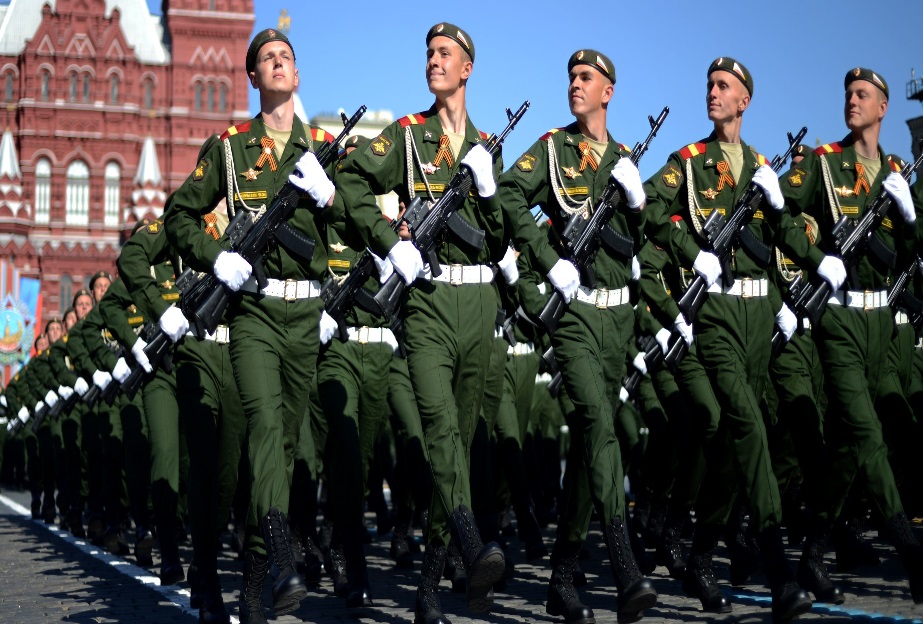 Фонд оплаты труда
273,5 тыс.руб.
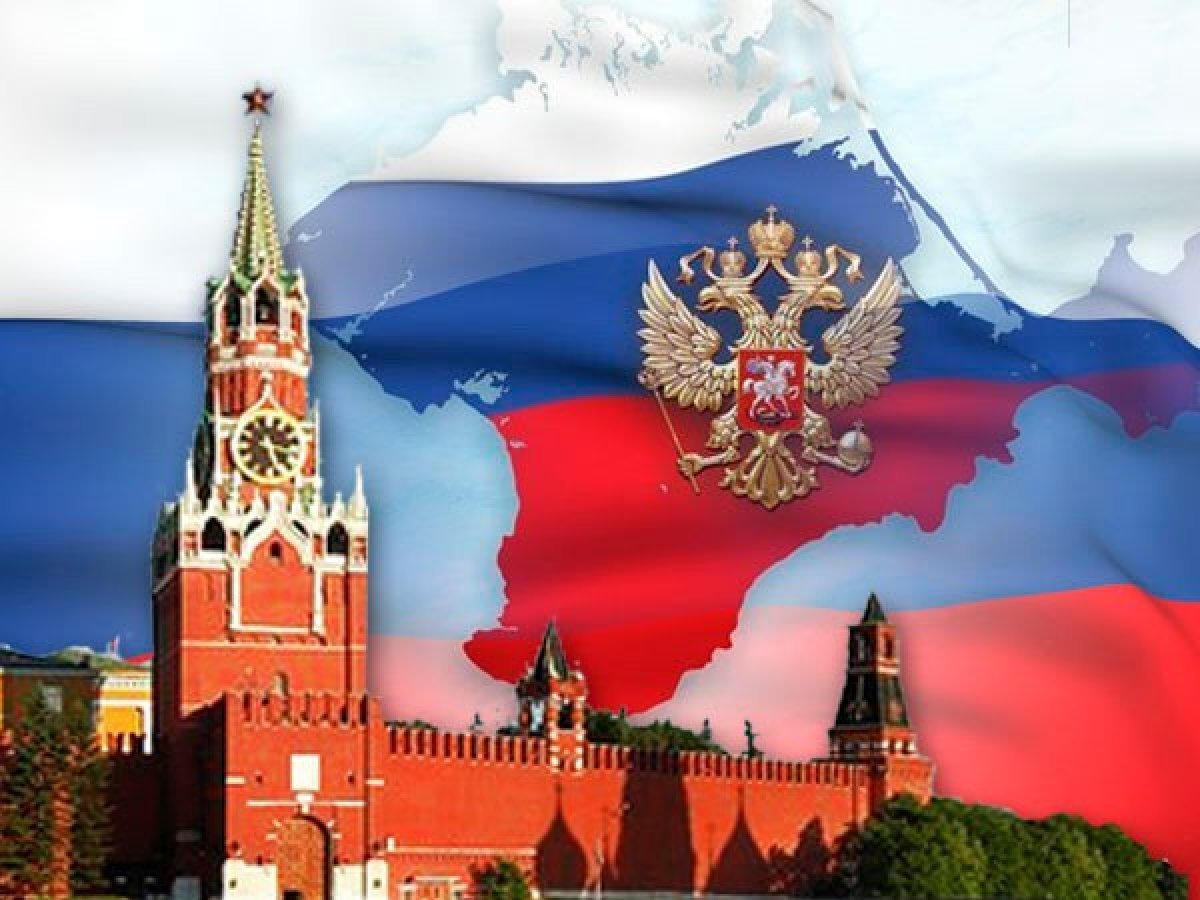 Расходы на приобретение 
материальных запасов
0,0 тыс.руб.
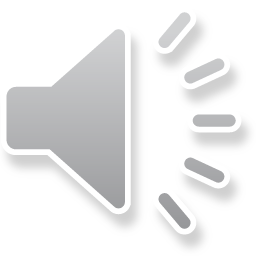 Расходы в сфере национальной безопасности 
и правоохранительной деятельности 
за 2023 года-1534,7 тыс.рублей.
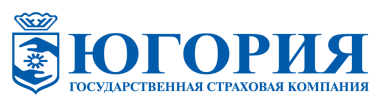 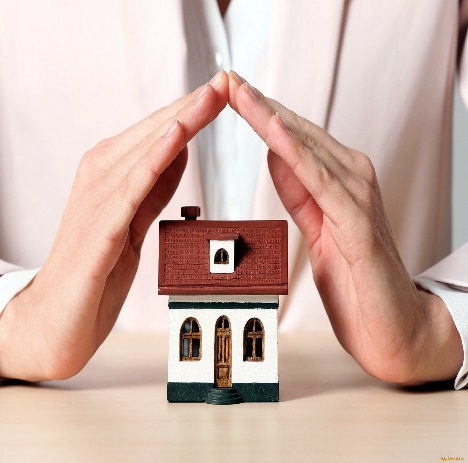 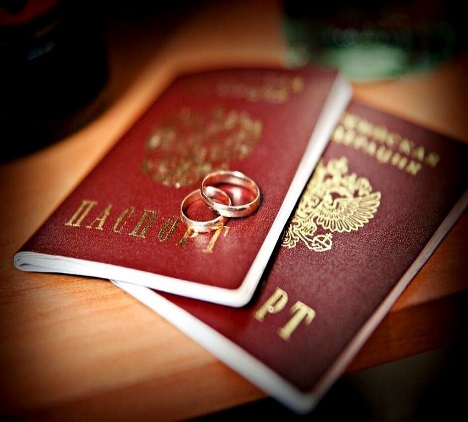 Субвенции на осуществление федеральных полномочий по ЗАГС-4,3 тыс.руб.
Расходы в рамках МП «Управление муниципальным имуществом
 805,9  тыс.руб
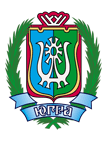 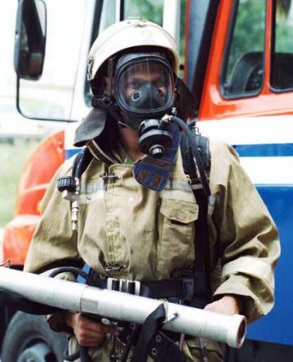 Расходы в рамках МП « Безопасность жизни деятельности» 694,5 тыс.руб
Софинансирование в рамках МП»Создание условий для деятельности народных дружин -15,0 тыс.руб
Субсидии  из бюджета автономного округа на создании условий для деятельности народных дружин -15,0 тыс.руб
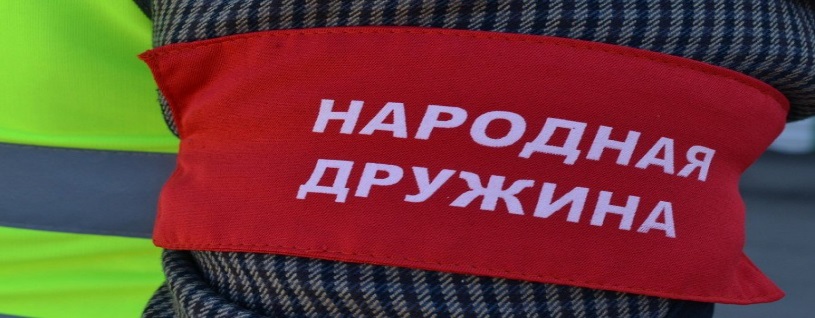 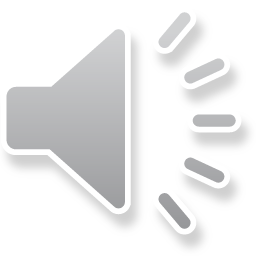 Расходы на общегосударственные вопросы
за 2023 года-17 230,1 тыс.рублей.
Функционирование высшего 
должностного лица субъекта РФ 1791,5 тыс.руб
Иные МБТ на содержание 
работников ОМС района 
167,3 тыс.руб.
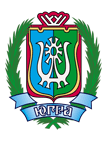 Функционирование исполнительных органов местного самоуправления 
5230,6 тыс.руб.
Исполнение судебных актов РФ
50,0тыс.руб.
Материально-техническое обеспечение органов местного самоуправления 
8480,5 тыс.руб.
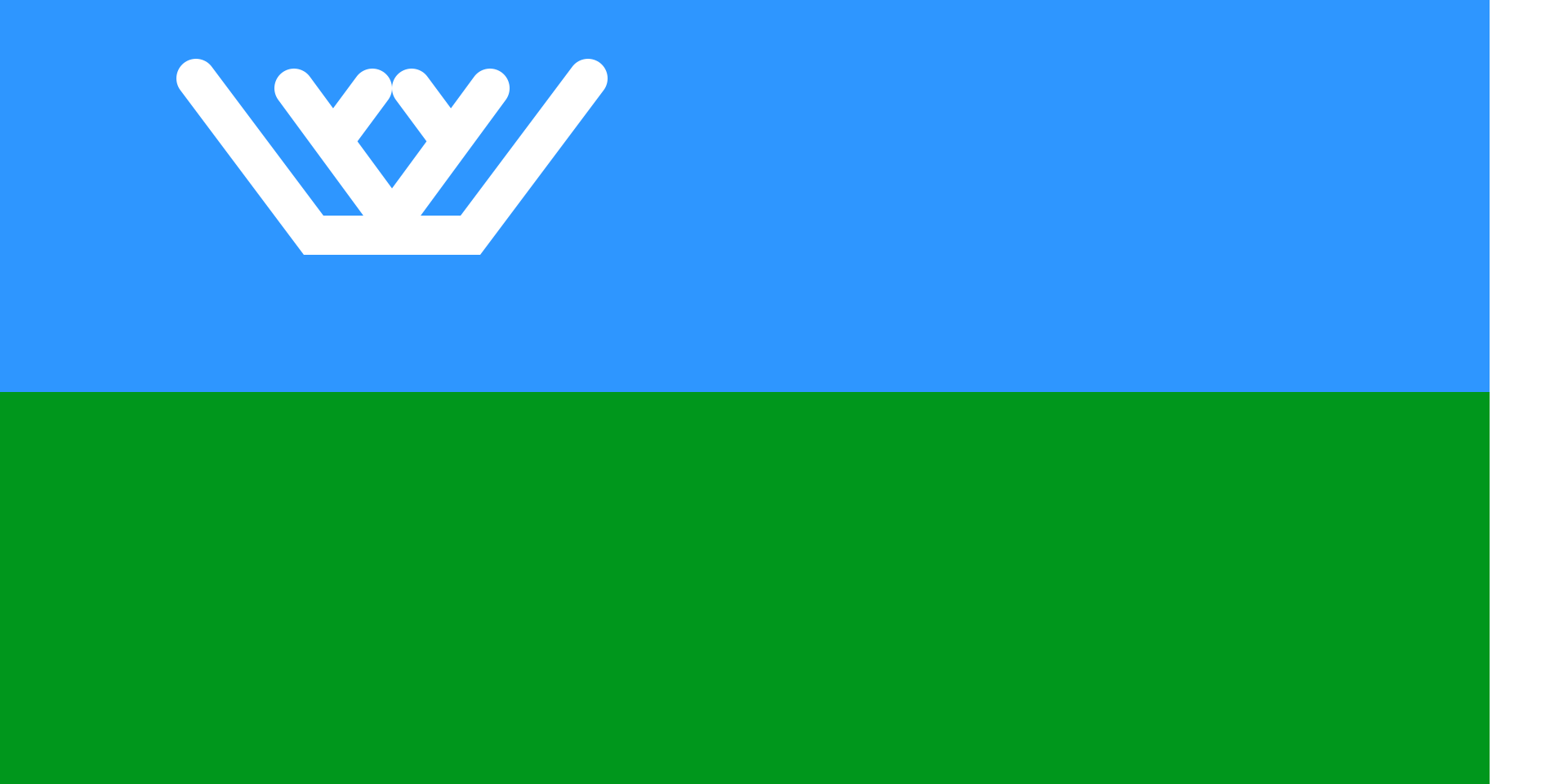 Обеспечение проведение выборов и референдумов
1041,4 тыс.руб.
Расходы на оплату дополнительных
гарантий и компенсаций 
150,0 тыс.руб.
Социальная политика 318,4 тыс.руб.
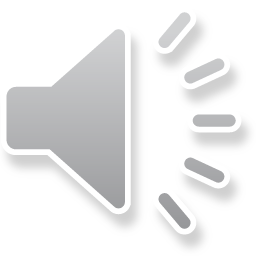 Расходы Межбюджетные трансферты общего характера 
за 2023 года – 65 177,4 тыс.рублей
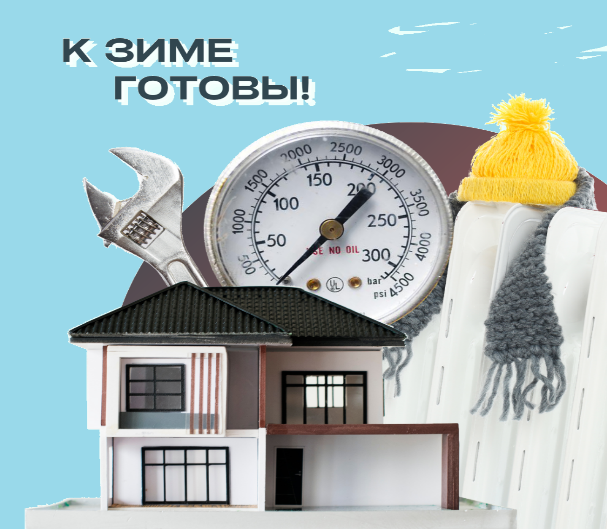 Расходы в рамках мероприятия по подготовке к ОЗП (энергоносители) 45 363,8 тыс.руб.
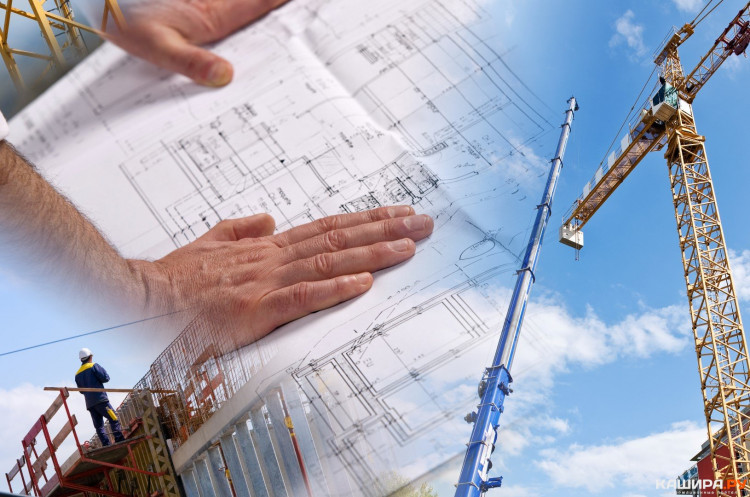 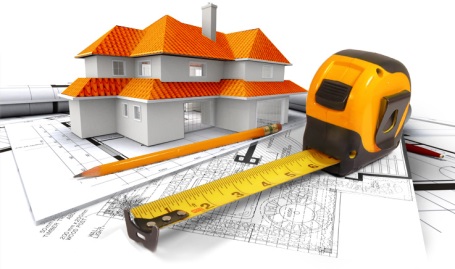 Расходы в рамках управление капитального строительства по застройке тыс.руб.
19 813,6 тыс.руб.